Service de dépôt en ligne
Déposer une demande
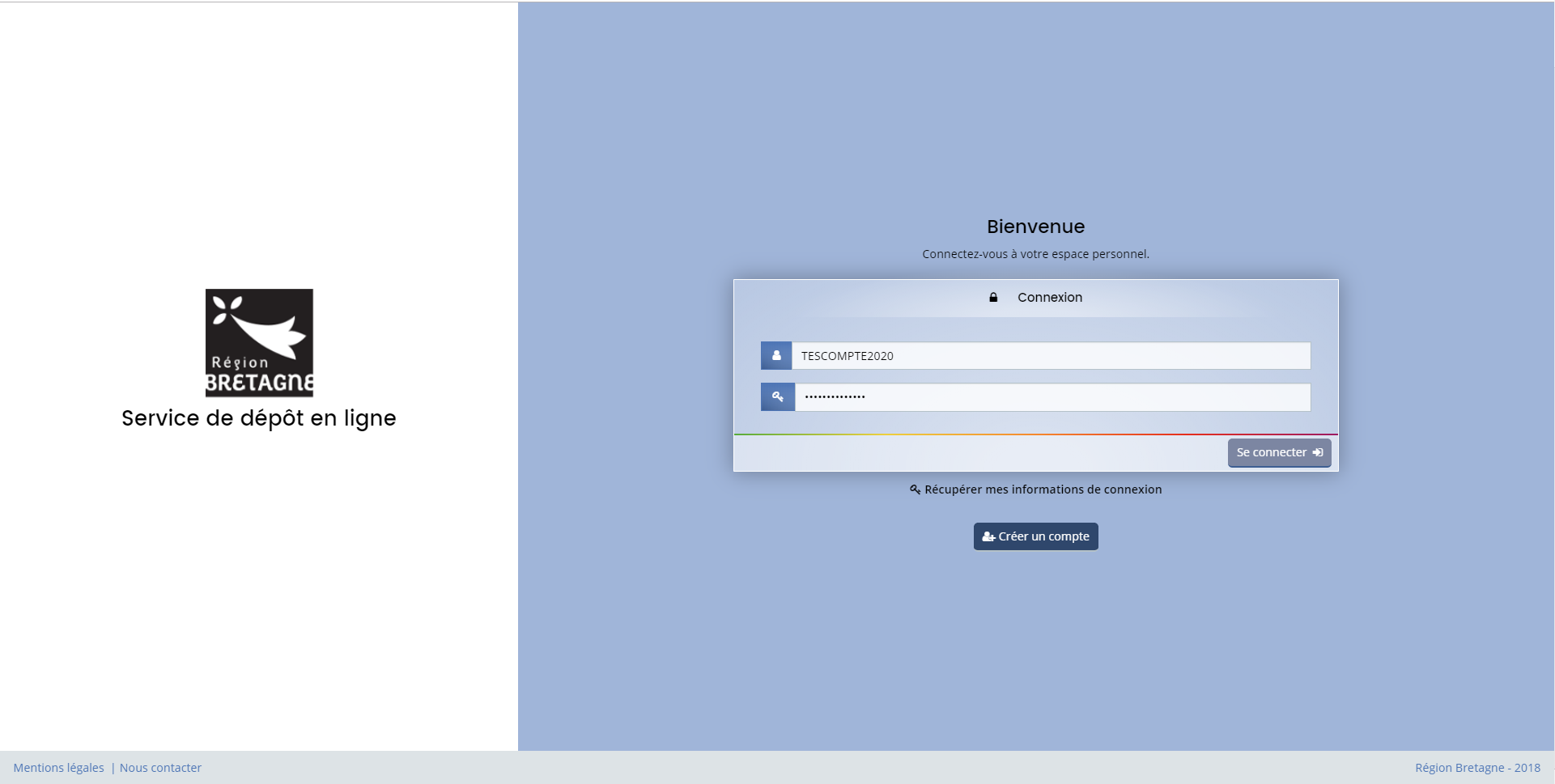 02/06/2020
Région Bretagne
2
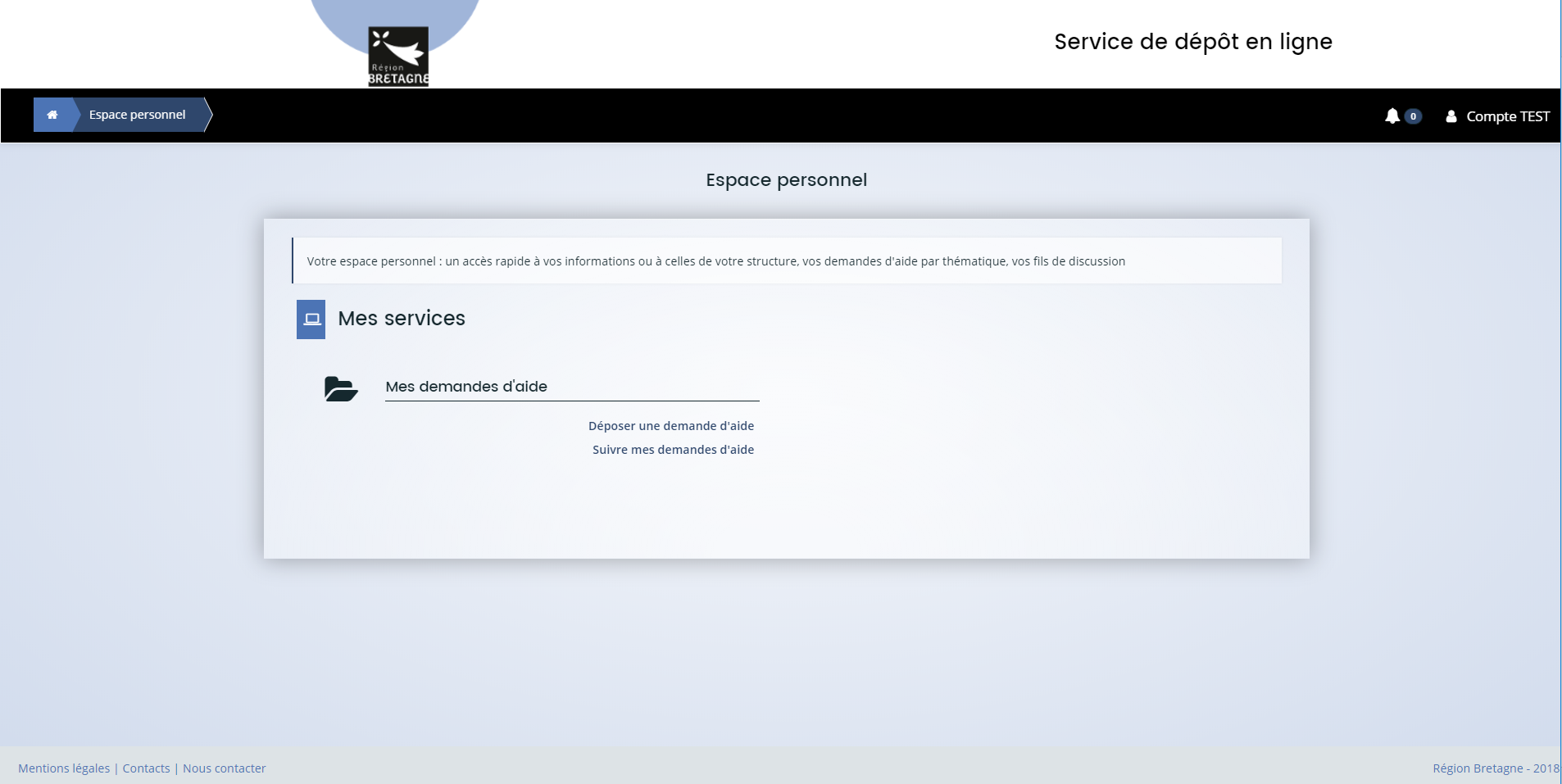 02/06/2020
Région Bretagne
3
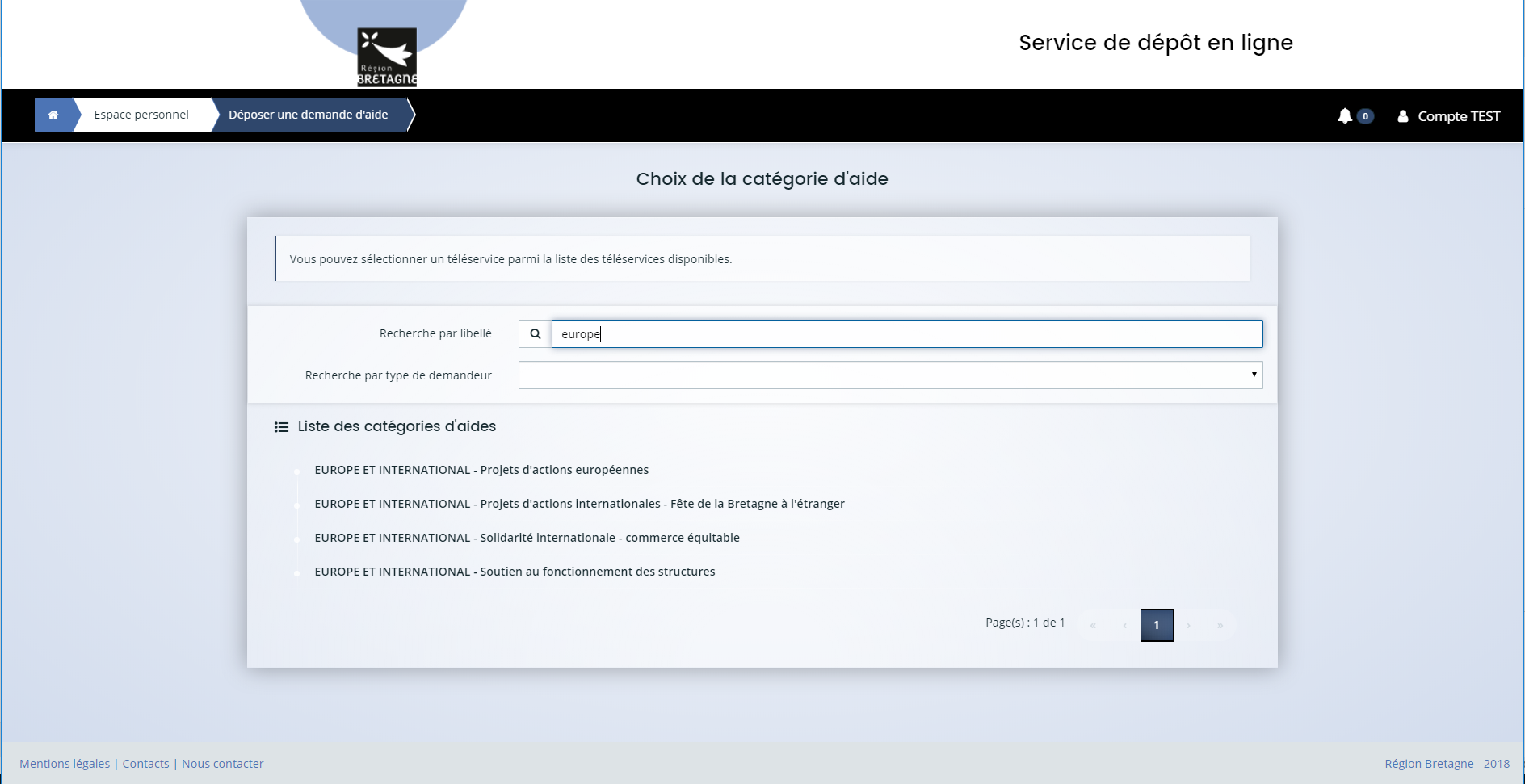 Recherchez votre aide
Sélectionnez l’aide
02/06/2020
Région Bretagne
4
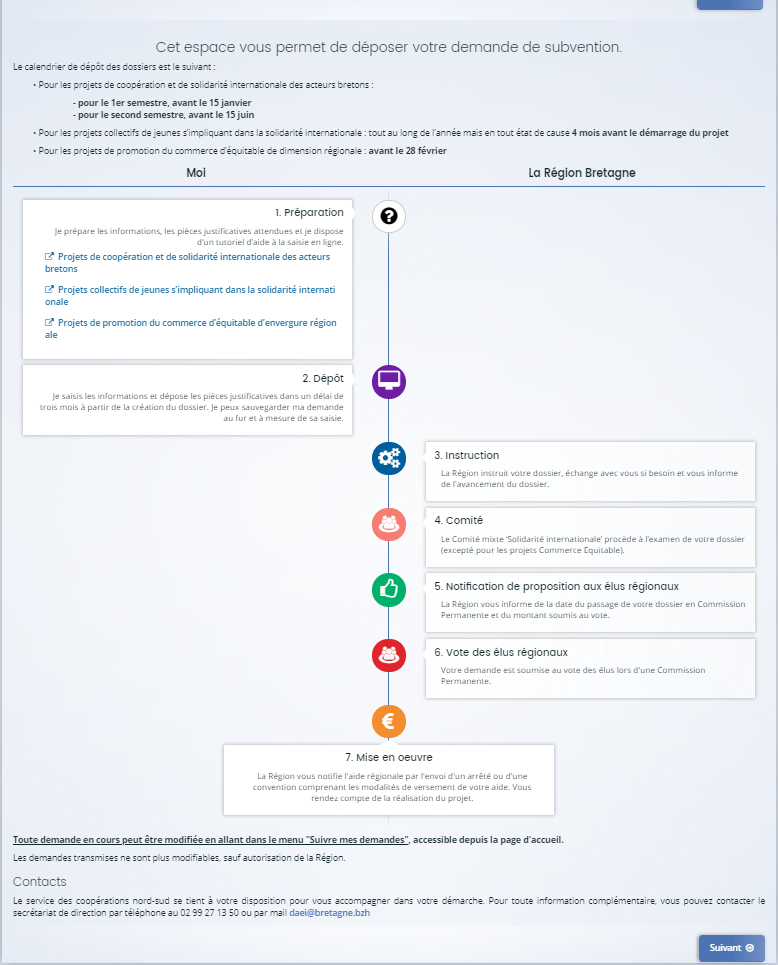 Si vous avez sélectionné votre aide sur le site bretagne.bzh, vous arrivez directement sur l’écran Préambule après connexion
Prenez connaissance des étapes de la demande et des pièces à joindre
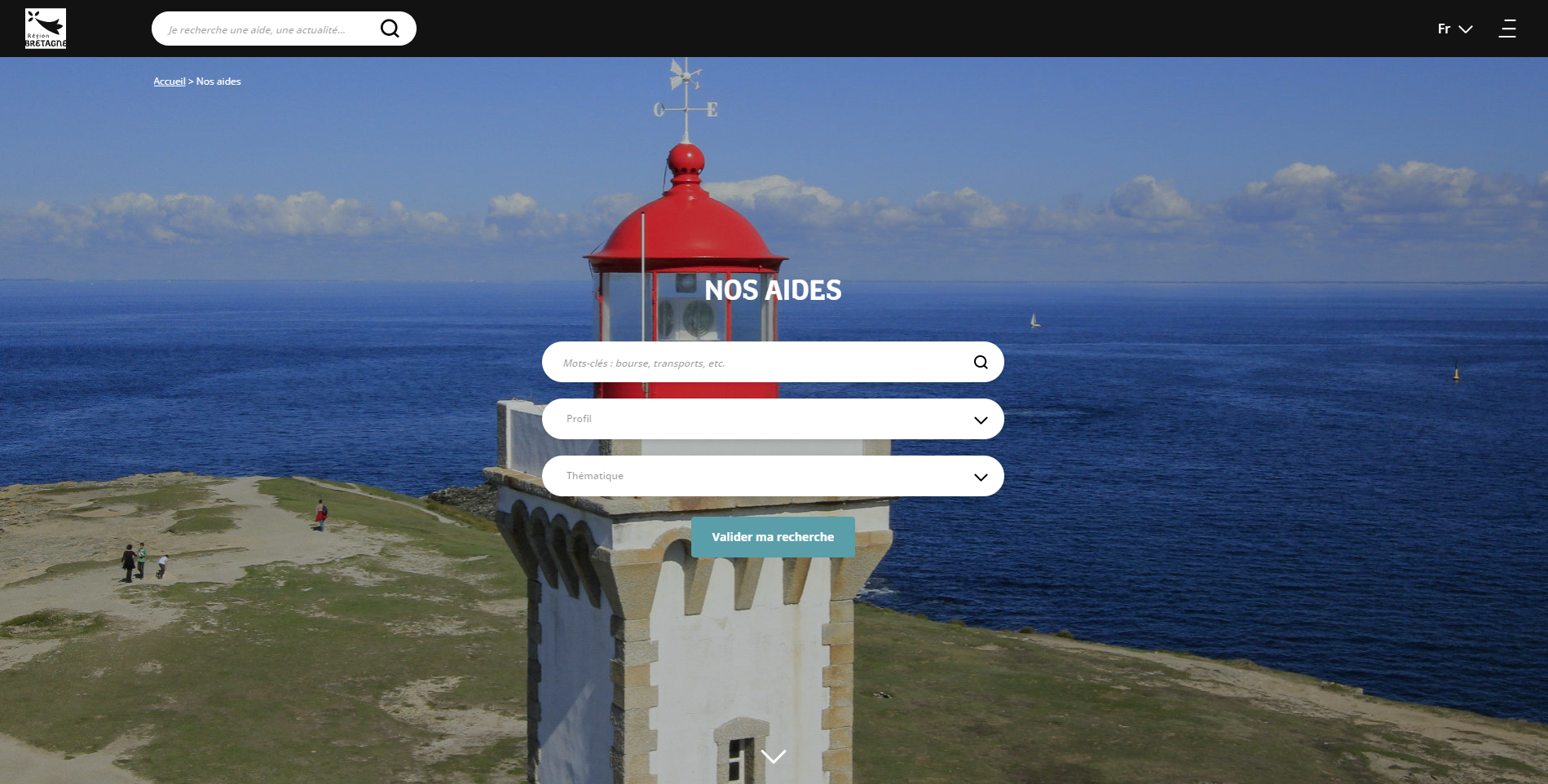 02/06/2020
Région Bretagne
5
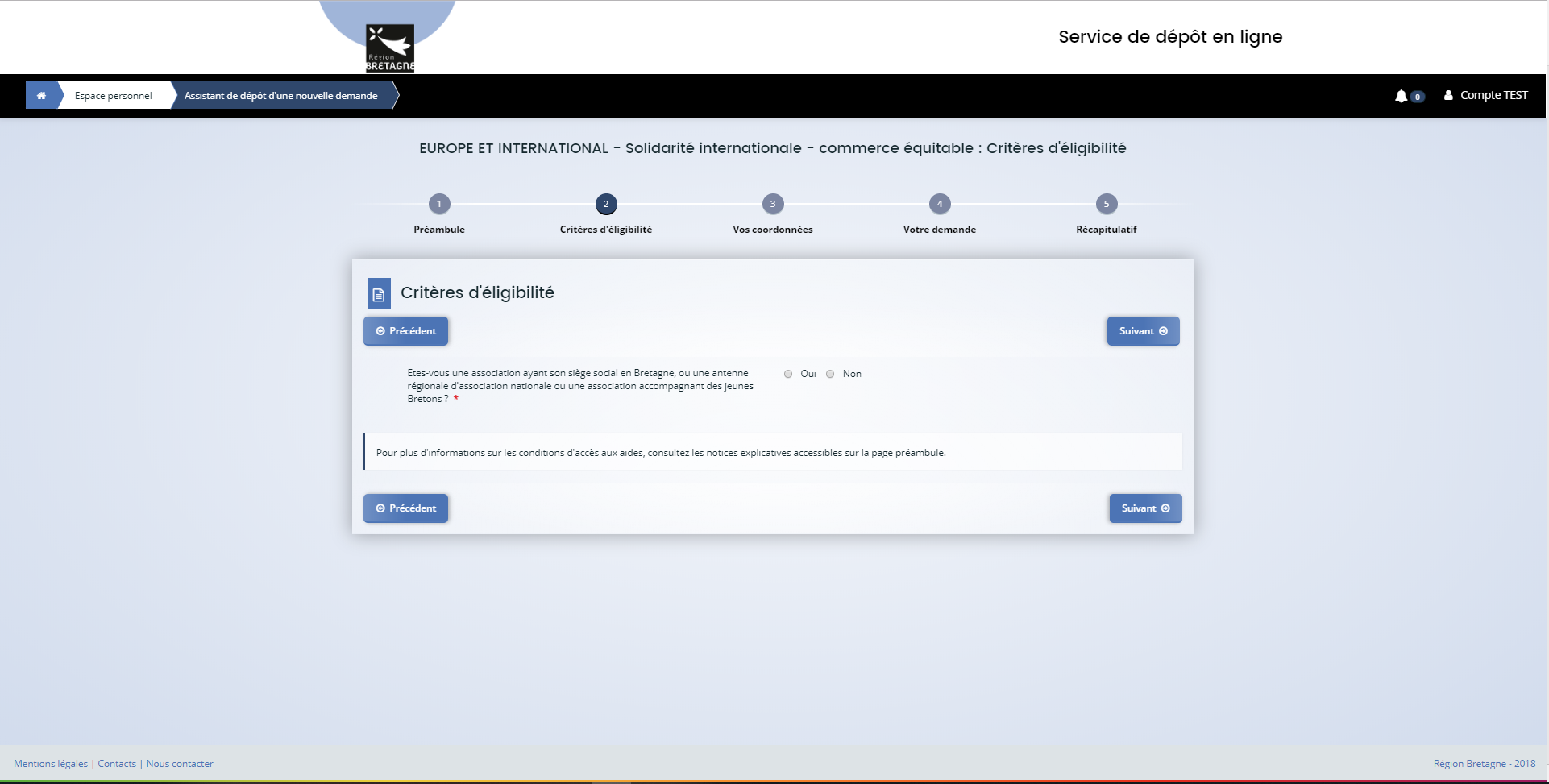 Le fait de remplir les conditions d’éligibilité ne garantit pas l’octroi de l’aide ; d’autres critères sont pris en compte à l’instuction de la demande
Les aides sont conditionnées à des critères d’éligibilité. Si vous ne répondez pas à ces critères vous ne pouvez pas déposer une demande.
02/06/2020
Région Bretagne
6
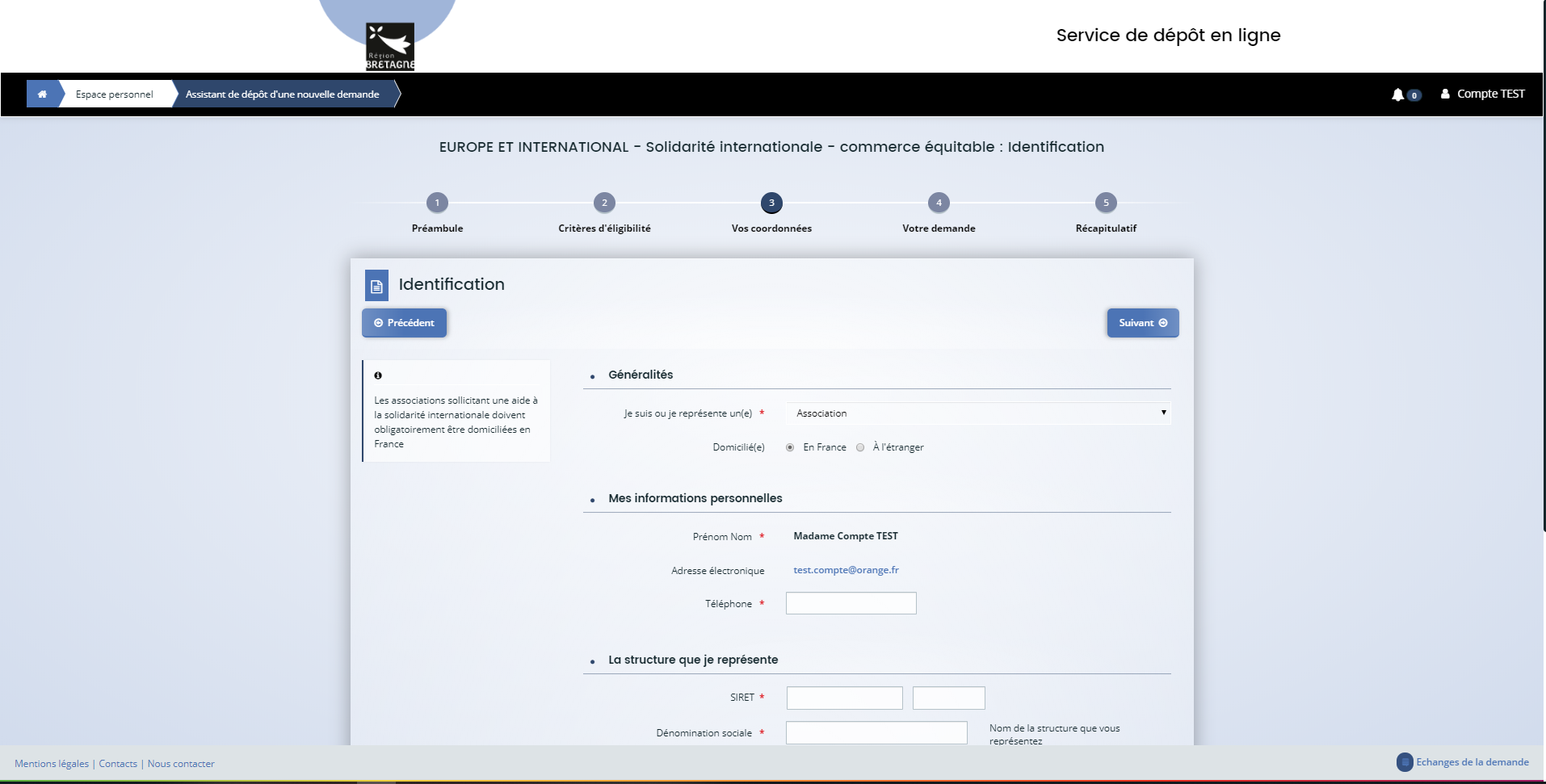 Si vous représentez une personne morale (entreprise, association, organisme public …) vous devez renseigner les données de la structure telles qu’elles figurent sur les documents officiels (Kbis, statuts).
02/06/2020
Région Bretagne
7
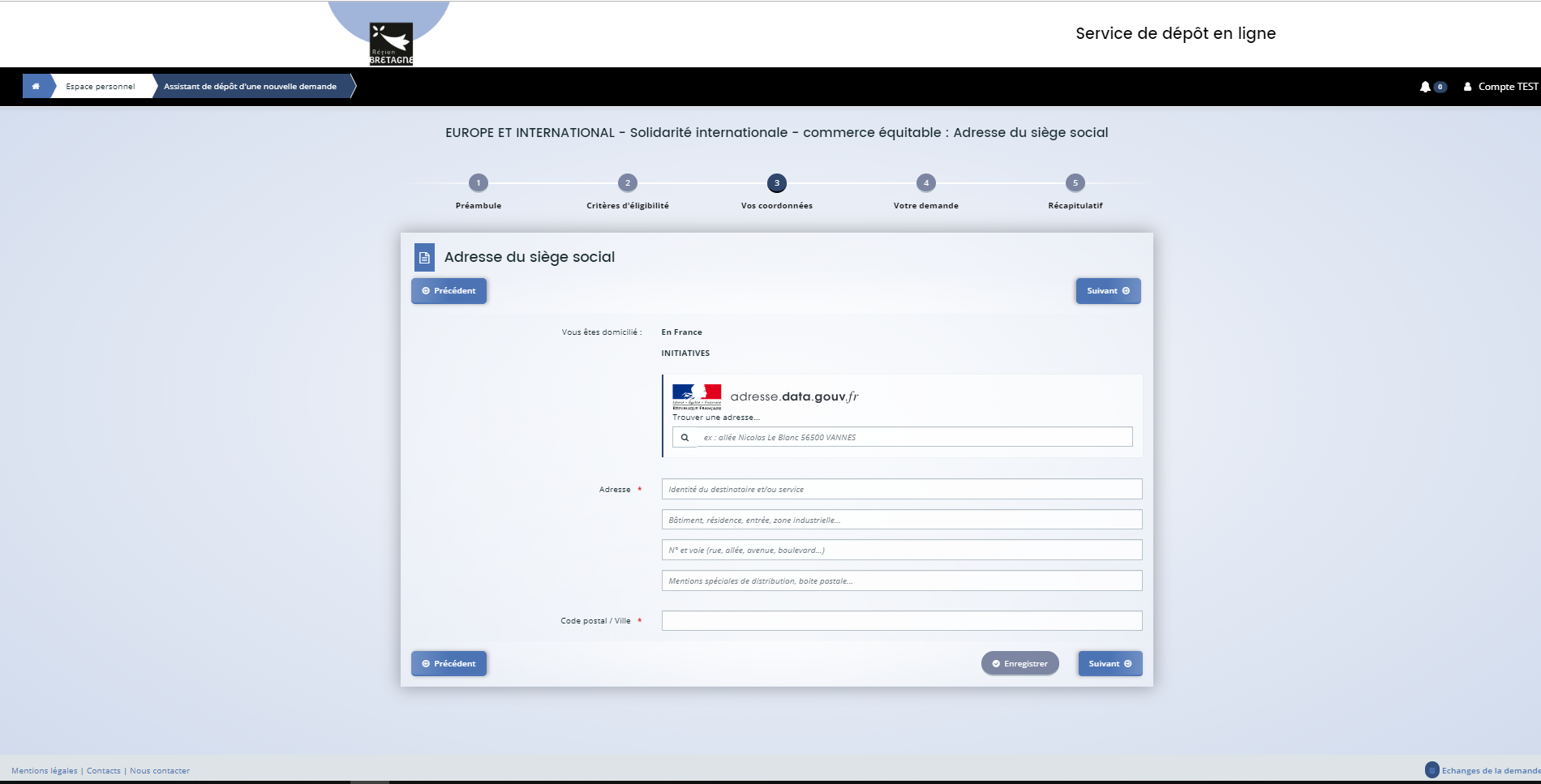 Utilisez la zone de recherche pour trouver votre adresse dans la base nationale afin de renseigner automatiquement l’adresse selon la norme postale
02/06/2020
Région Bretagne
8
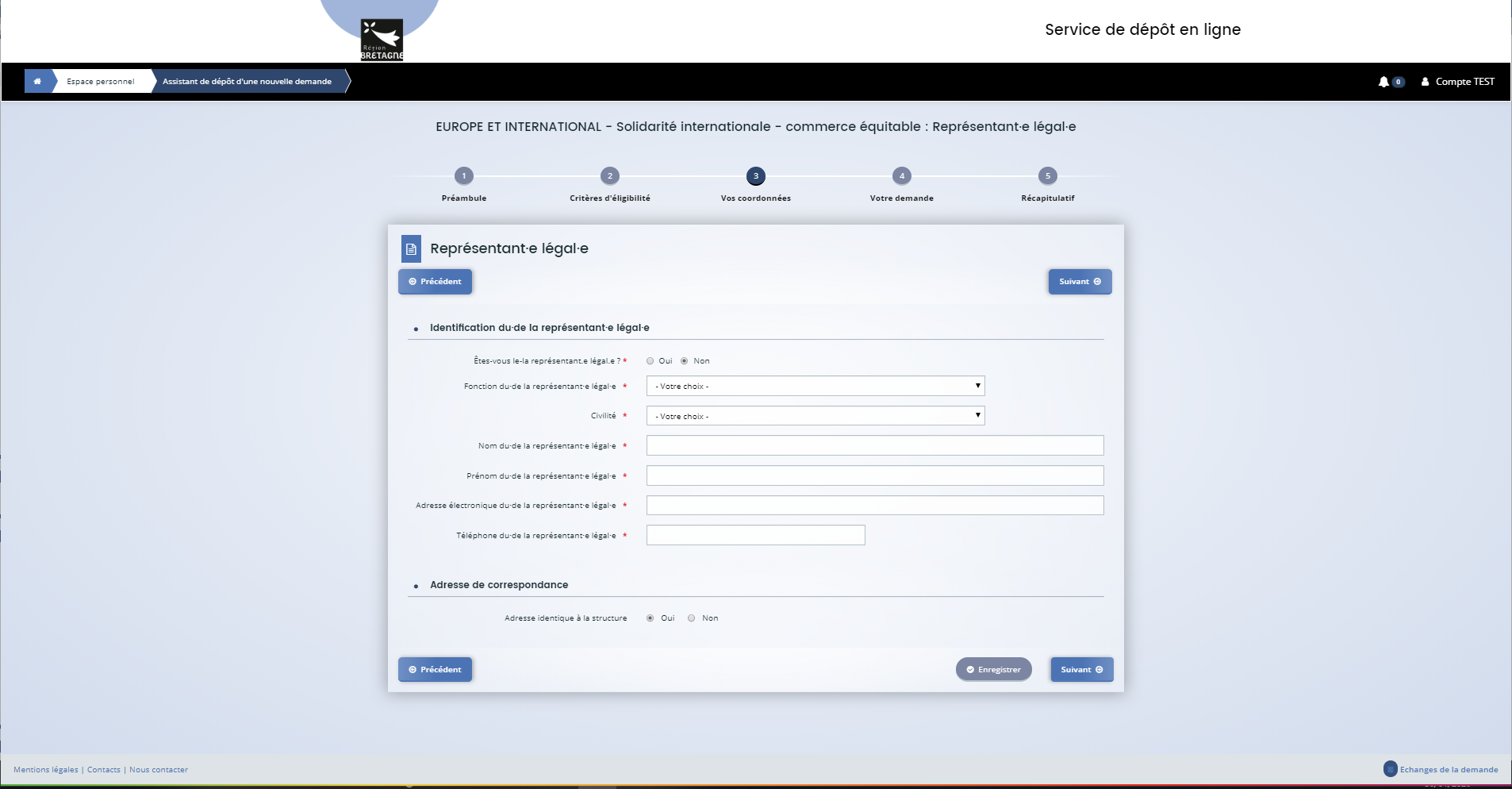 Renseignez ici les informations du représentant légal. Si vous n’êtes pas ce représentant, vous ne devez pas saisir vos coordonnées ici.
02/06/2020
Région Bretagne
9
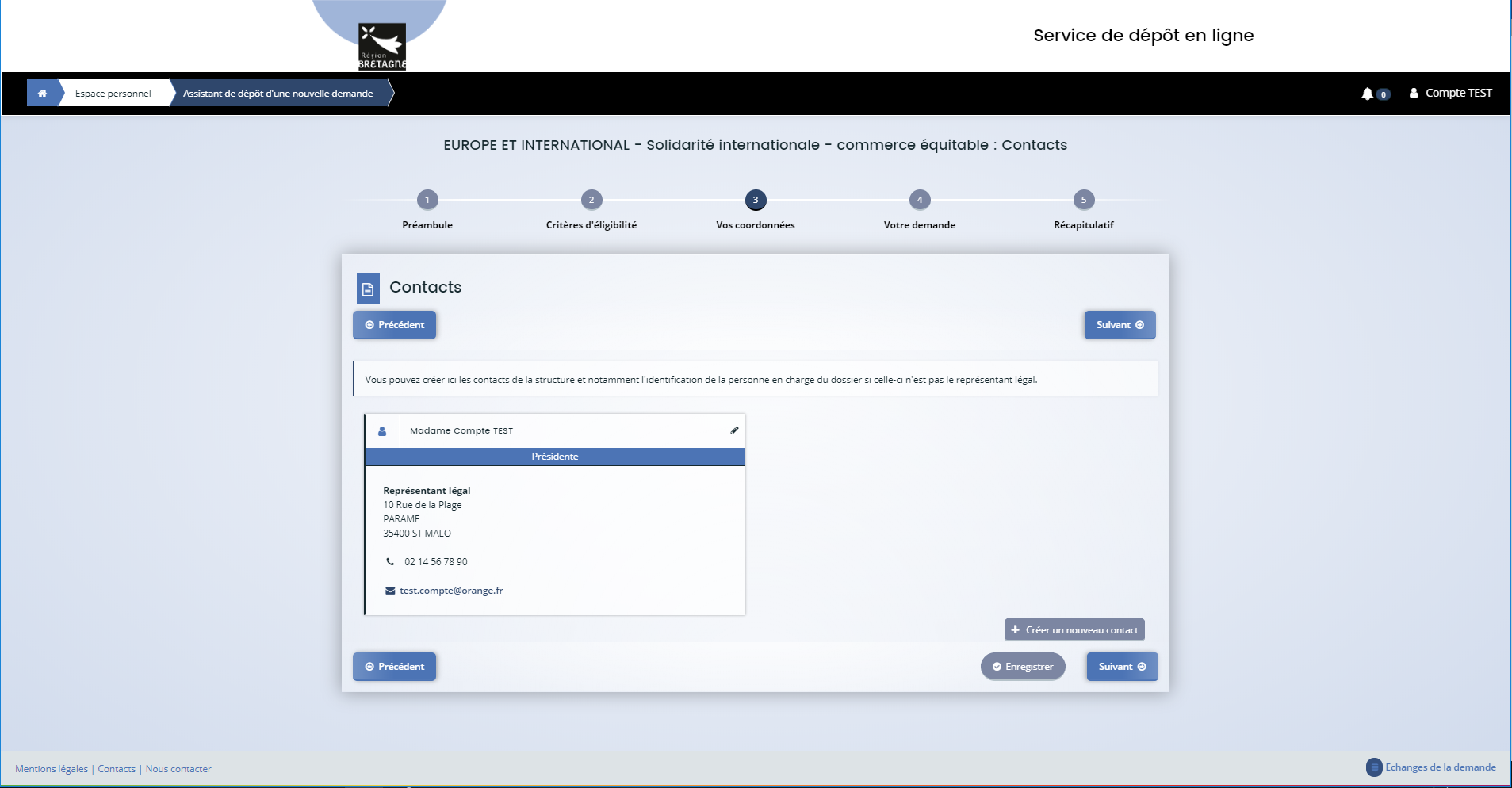 Vous pouvez créer un nouveau contact ici
02/06/2020
Région Bretagne
10
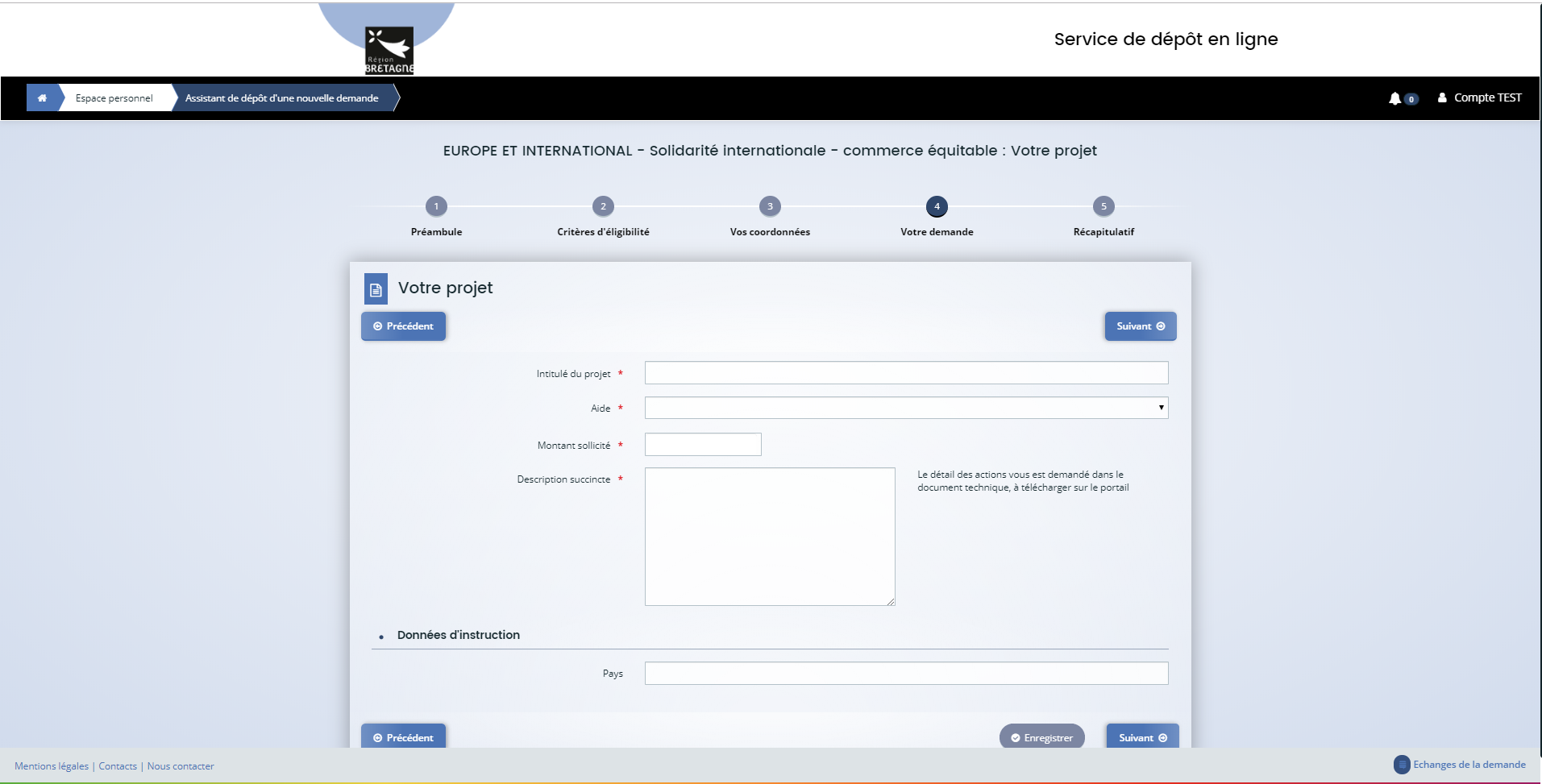 Renseignez ici les informations de la demande. Les informations demandées sont personnalisées en fonction des aides et des données nécessaires à l’instruction
02/06/2020
Région Bretagne
11
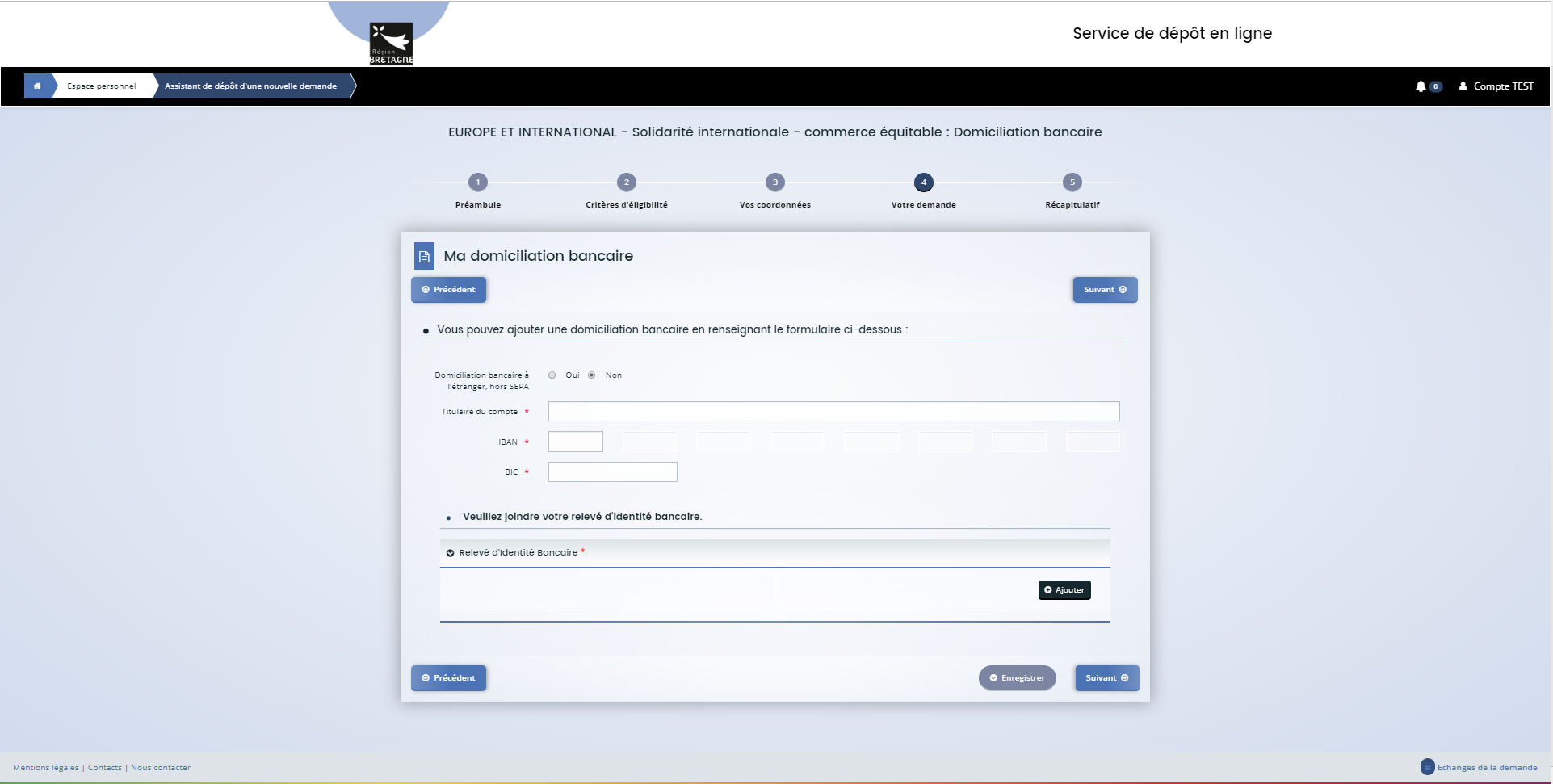 Renseignez ici les informations de votre compte bancaire
Déposer le RIB correspondant à ce compte ici
02/06/2020
Région Bretagne
12
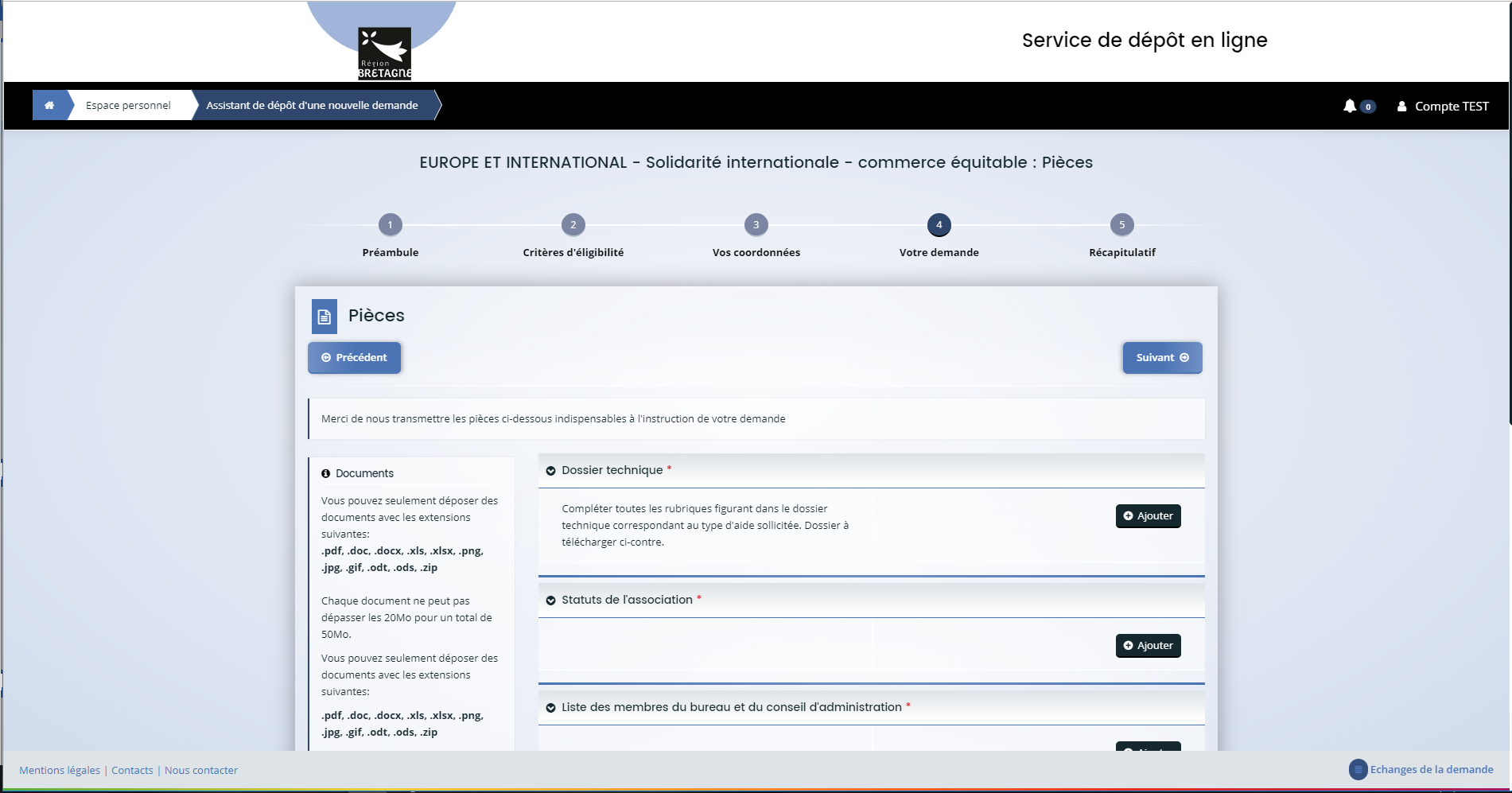 Déposez ici toutes les pièces nécessaires à l’instruction de votre demande
02/06/2020
Région Bretagne
13
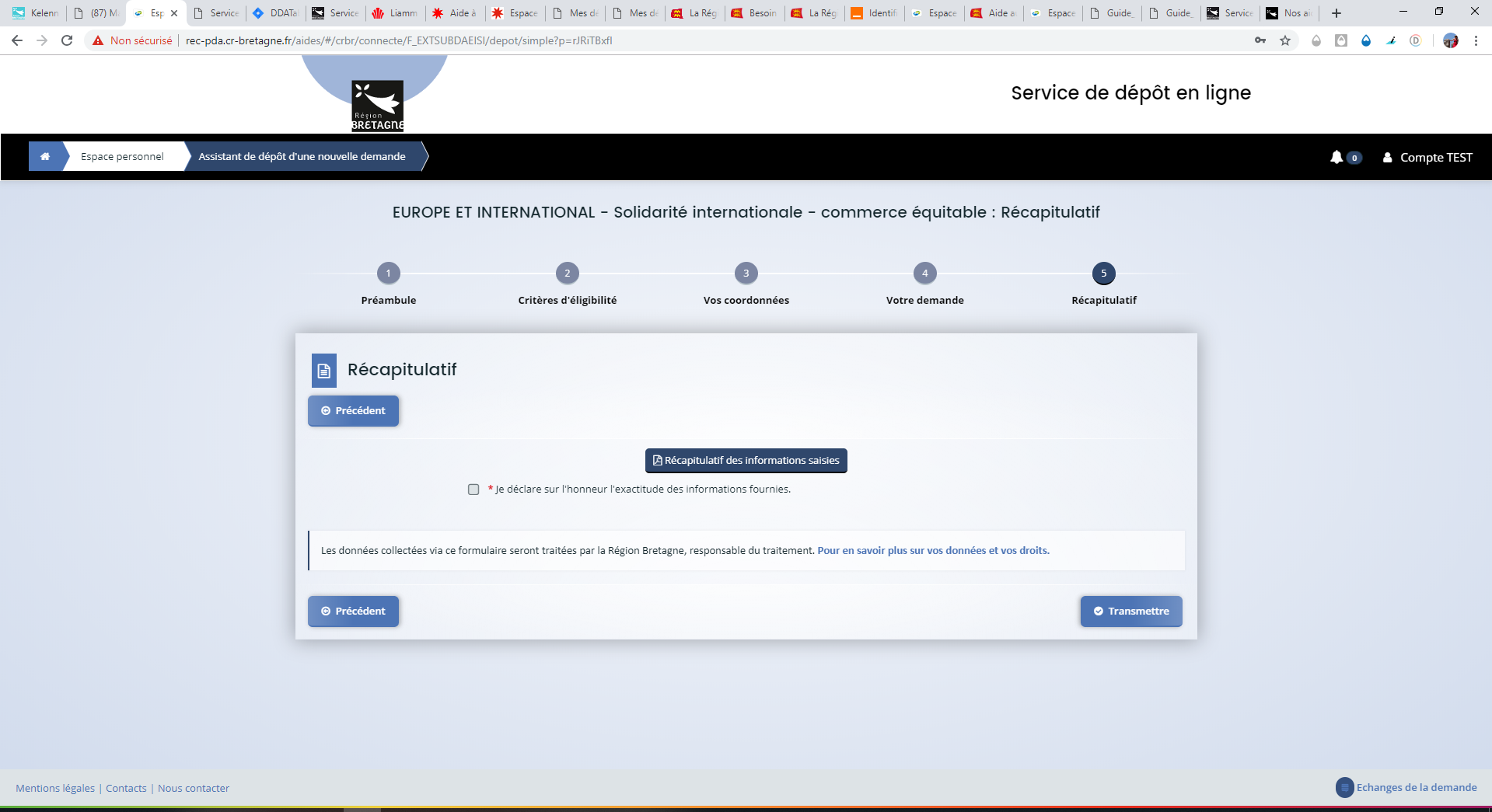 Votre saisie est terminée. Vous pouvez maintenant la transmettre au service de la région pour instruction
Une fois votre demande transmise, vous ne pouvez plus la modifier. Tant que vous ne cliquez pas sur « Transmettre » vous pouvez la retrouver dans votre espace et la modifier
Un récapitulatif de votre saisie est accessible avant la transmission
Pour pouvoir transmettre votre demande, vous devez certifier sur l’honneur
02/06/2020
Région Bretagne
14
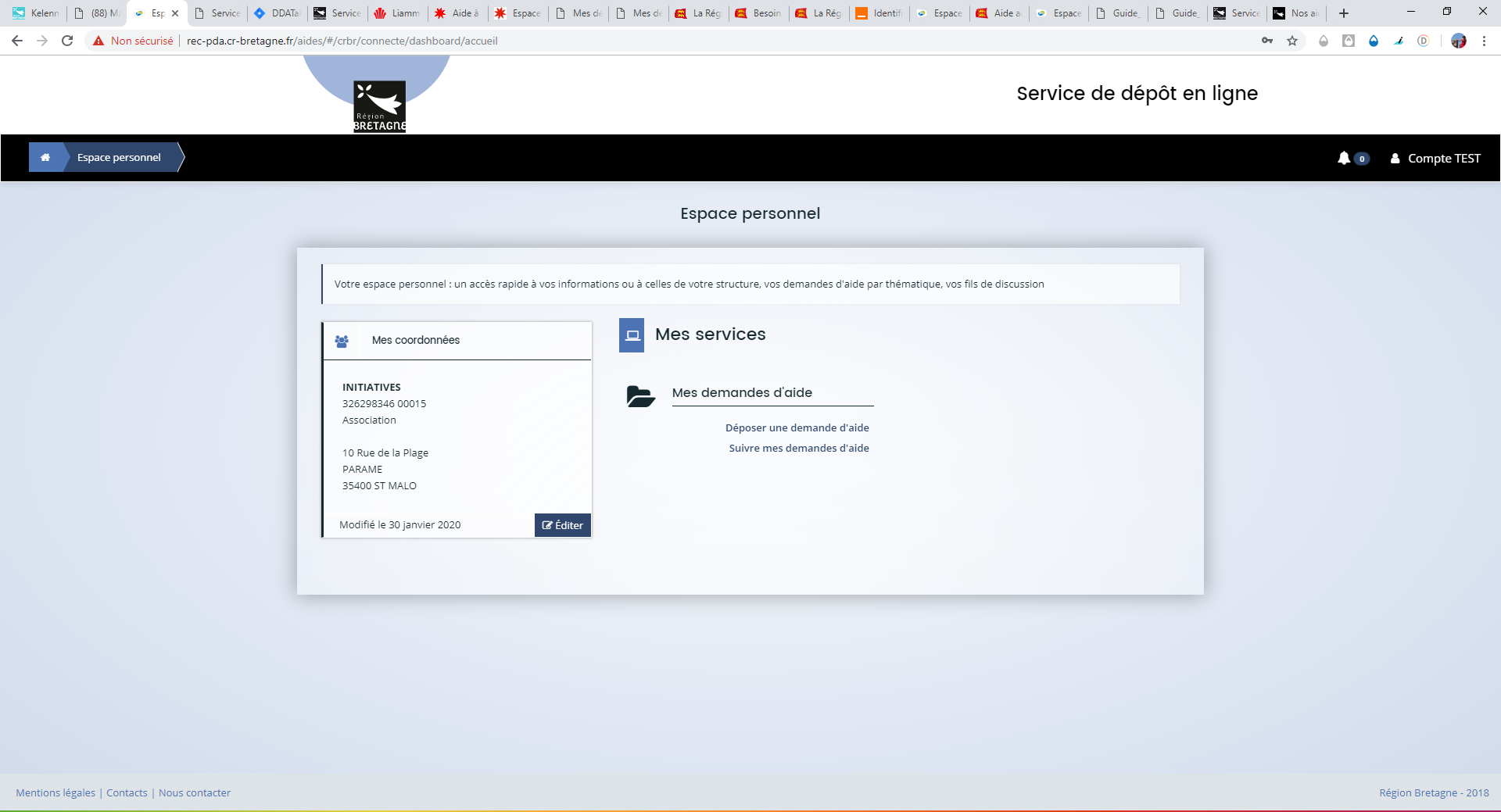 Votre demande est terminée. Vos coordonnées sont enregistrées et ne seront pas demandées lors d’un prochain dépôt
Pour visualiser les demandes déposées ou en cours de saisie vous devez cliquer sur suivre mes demandes.
99999999 00099
02/06/2020
Région Bretagne
15
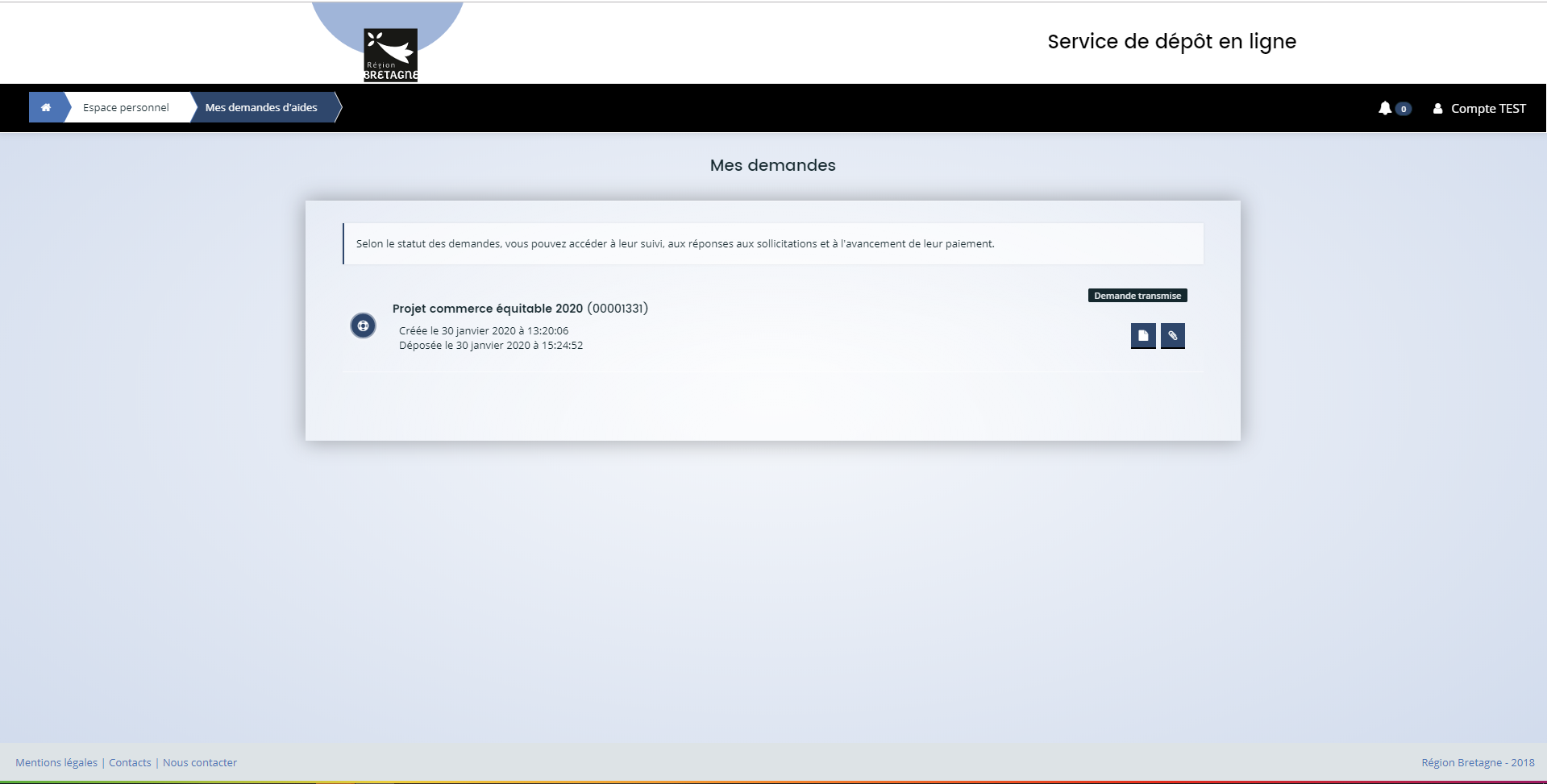 Le statut de la demande est affiché ici
Accès au détail de la demande et au récapitulatif au format pdf
02/06/2020
Région Bretagne
16
Merci de votre attention